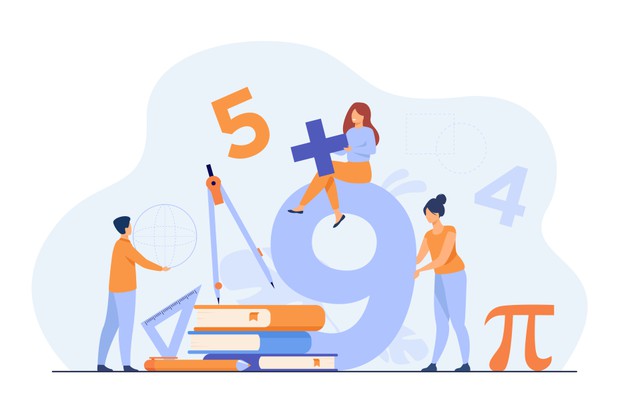 ضرب الكسور في صورتيها الإعتيادية و العشرية
اسم الطالب
سوف نتعلَّم كيفية ضرب الكسور في صورتيها الإعتيادية و العشرية
استعملت ليلى 3 ملاعق من زيت العصفر لتجهيز الطعام 
ما عدد جرامات الدهون المشبعة التي اضافتها للطعام ؟
إذا وضعت ليلى نصف ملعقة من الزبدة على قطعة من الخبز
 فما عدد جرامات الدهون المشبعة التي وضعتها على قطعة الخبز؟
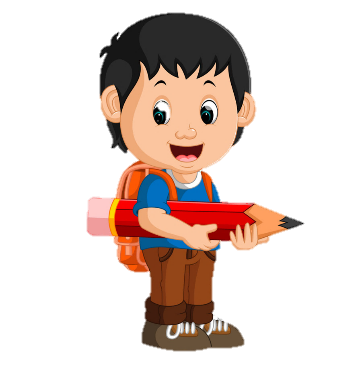 خطوات ضرب الكسور في صورتيها الإعتيادية و العشرية
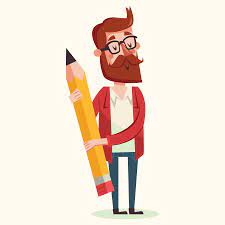 الأمثلة
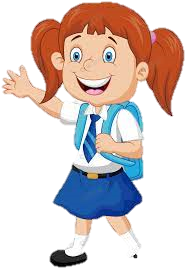 = 25
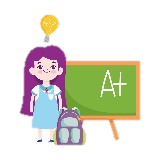 المضاعف المشترك الأصغر = 6
المضاعف المشترك الأصغر = 40
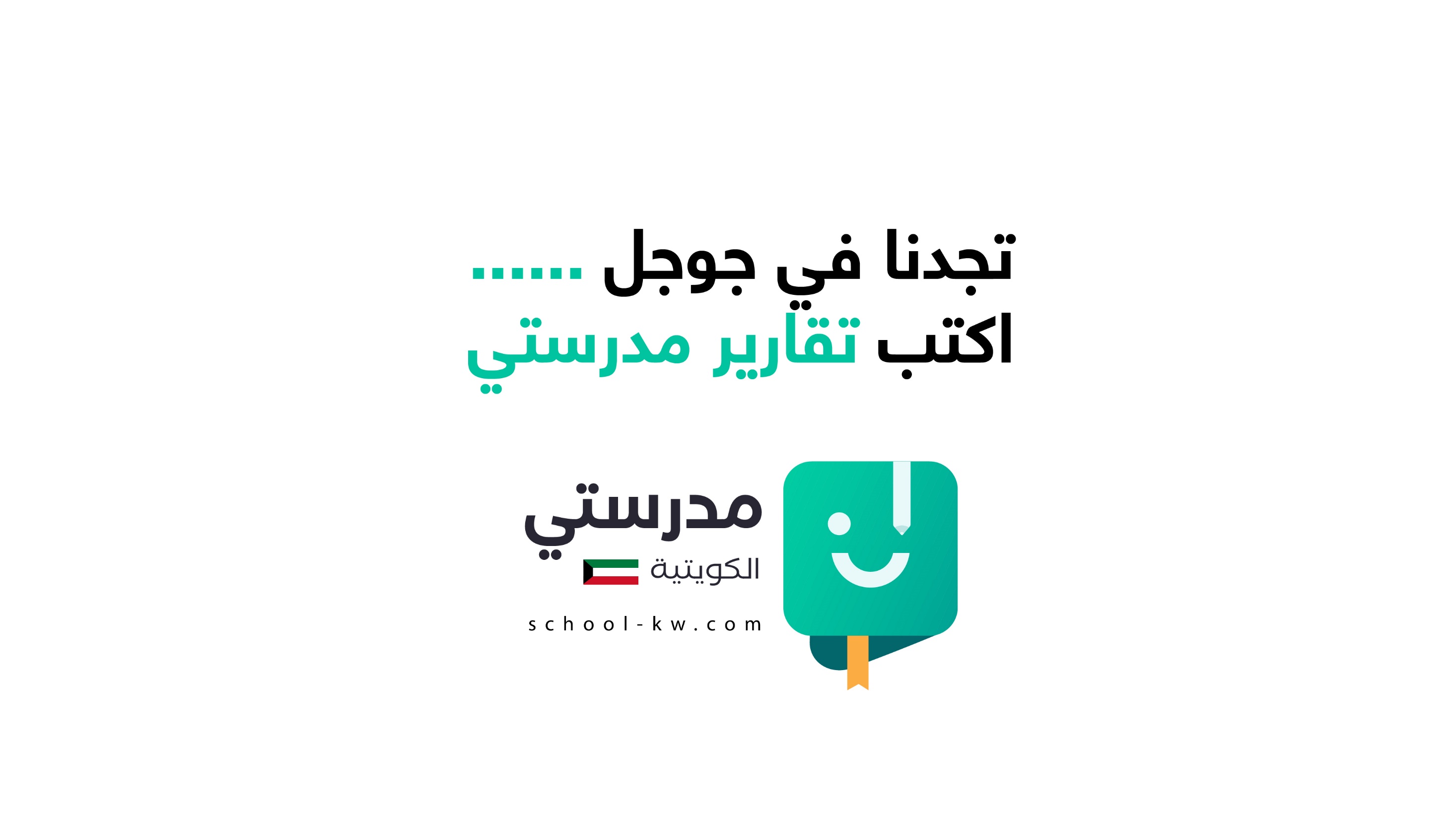